Aplicando Game Jams  como exercício de estímulo para a criação de jogos    
DIA 2 – Workshop de prototipação de jogos (“microjam”)
Bruno Campagnolo de Paula
PUCPR / TECPAR
http://ggjcwb.com
[Speaker Notes: A imagem de fundo é retirada do material de Annakaisa Kultima, organizadora da Finnish Game Jam.]
Material associado à esta apresentação
http://www.brunocampagnolo.com/log/2013/07/06/microjam-fauusp
http://www.youtube.com/playlist?list=PLRE_rk3IOUextRBUkt6pLgBm0nizESjnl
http://www.flickr.com/photos/bcpbcp/sets/72157634479703062
Apresentação feita em 2/7/2013 na FAU / USPDIA 1 (antes da micro jam)
Slides:
http://www.slideshare.net/bcpbcp/aplicando-game-jams-como-exerccio-de-estmulo-para-a-criao-de-jogos
Vídeo associado à apresentação:
http://youtu.be/81qunO8e8QA
Link permanente sobre a apresentação:
http://www.brunocampagnolo.com/log/2013/07/03/gamejamusp/
Quem sou eu?
Bruno Campagnolo de Paula
bruno@globalgamejam.org
brunodepaula@gmail.com
http://www.brunocampagnolo.com/
@bcp / @ggjpucpr
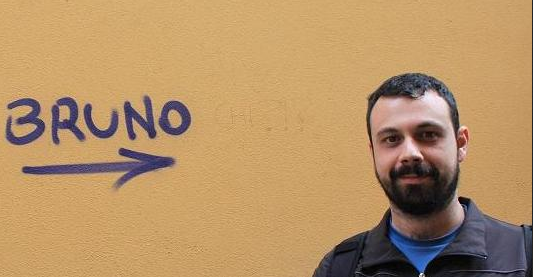 Quem sou eu?
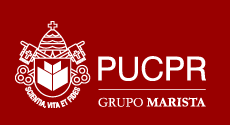 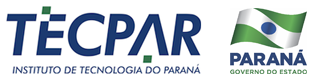 Centro de 
Engenharia de
Sistemas 
Inteligentes
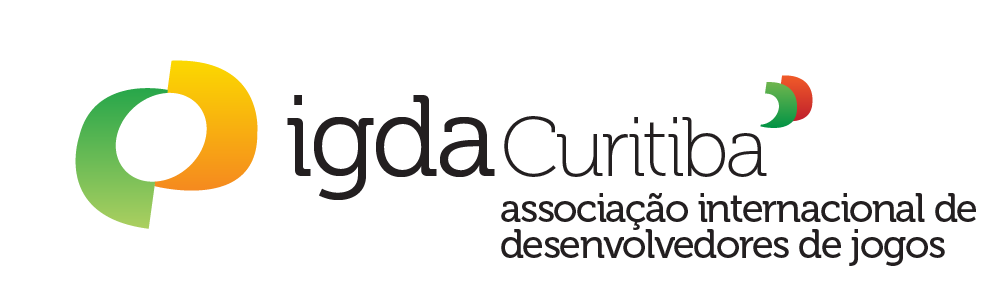 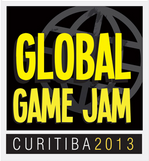 Organizador da Global Game Jam Curitiba (2010 – 13)
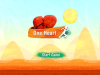 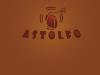 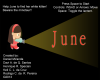 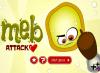 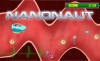 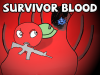 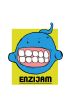 250 participantes;
50 jogos;
Maior sede do mundo;
Coordenador Regional Brasil.
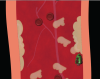 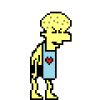 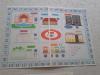 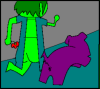 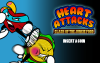 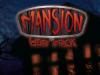 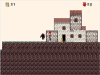 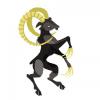 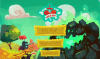 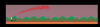 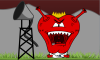 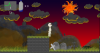 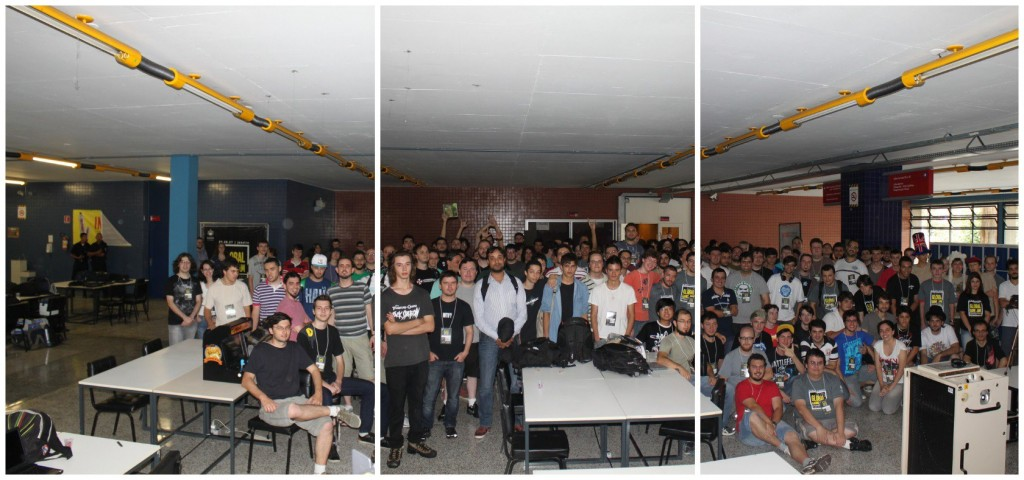 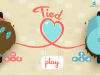 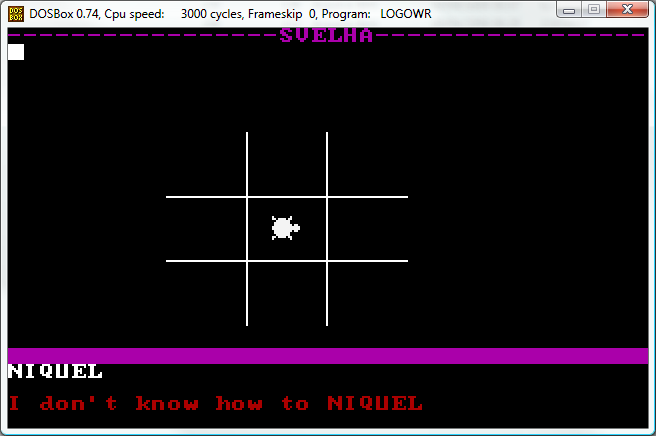 Jogos?!
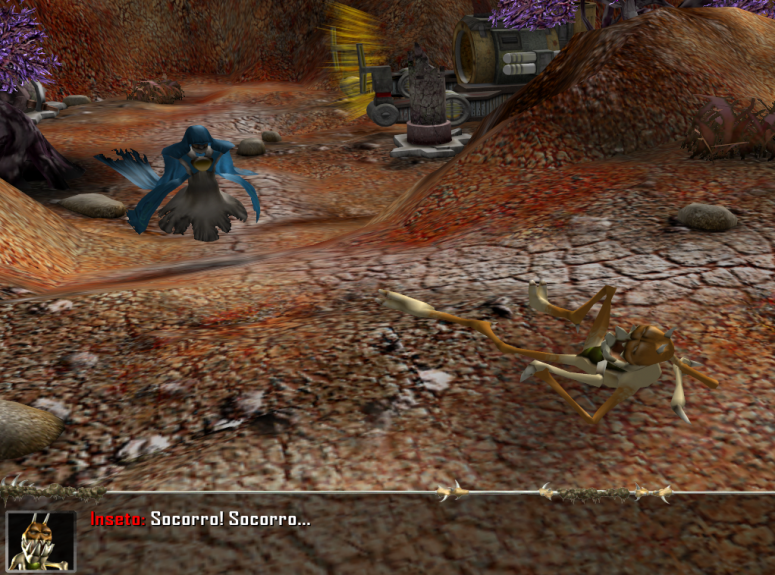 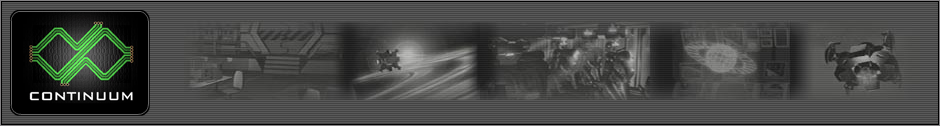 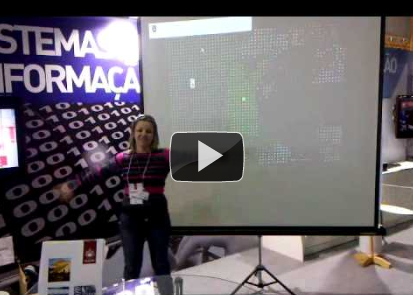 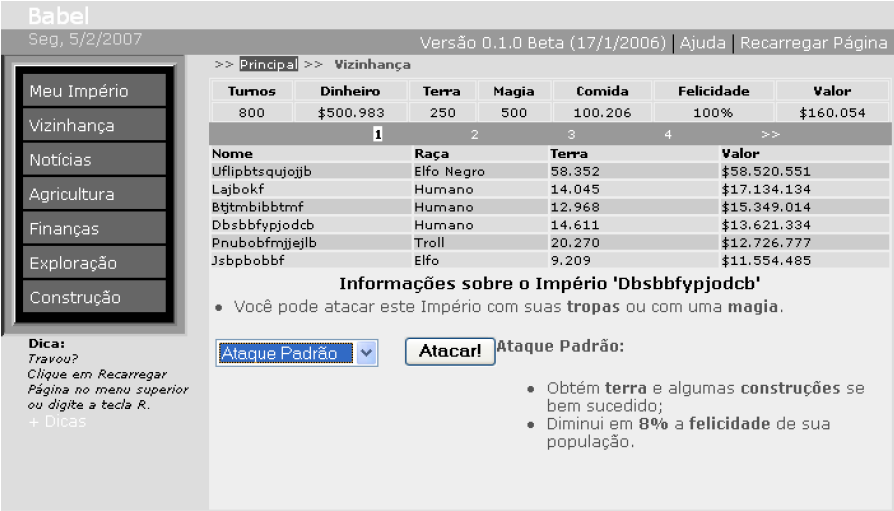 Jogos?!
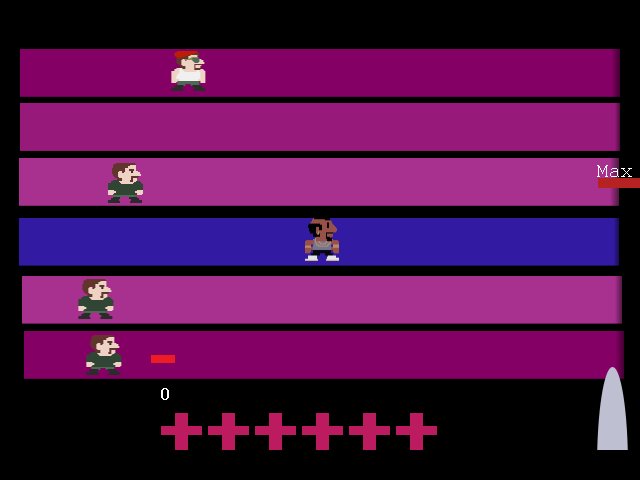 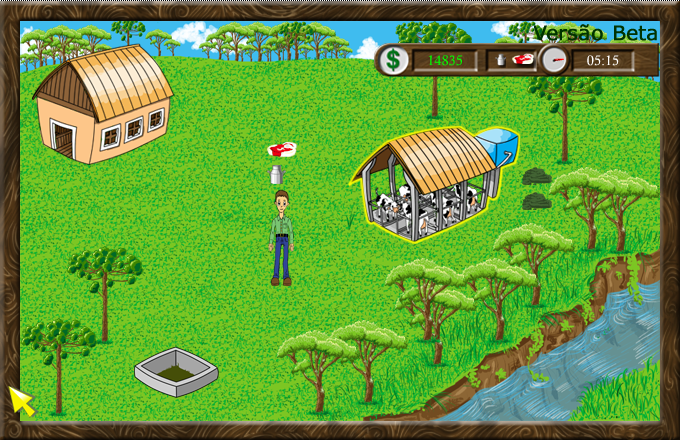 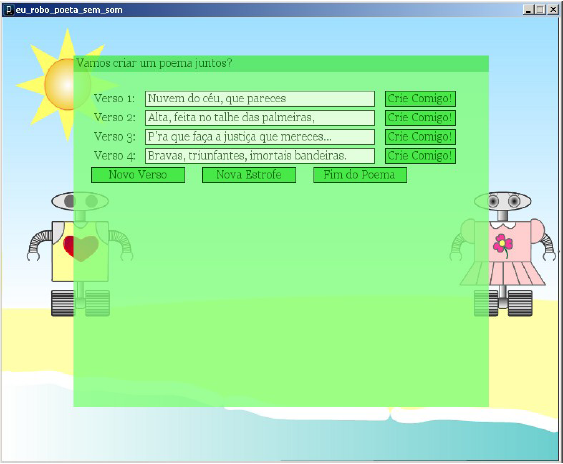 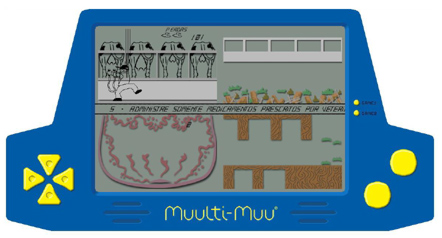 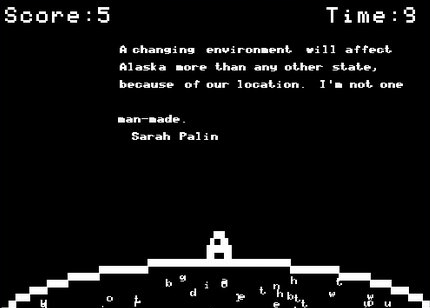 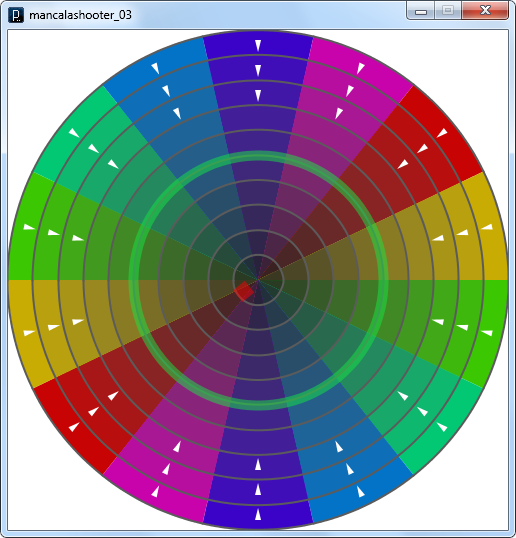 Sumário da atividade de hoje
5 min - O que é uma game jams;
25 min - Apresentação de conceitos de projeto de jogos;
2h -  trabalho em grupo, "microjam”
30 min - estímulo ao play test entre equipes;
30 min - apresentação aos pares.
Game jams?
Encontro de desenvolvedores de jogos com o objetivo de desenvolver jogos
Geralmente tem um tema e restrições
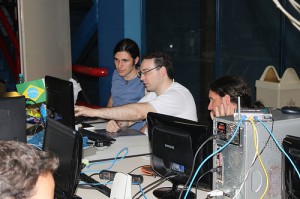 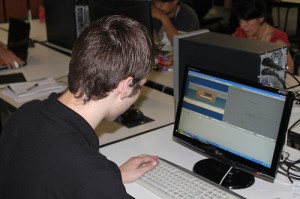 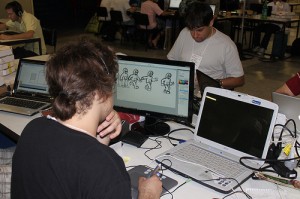 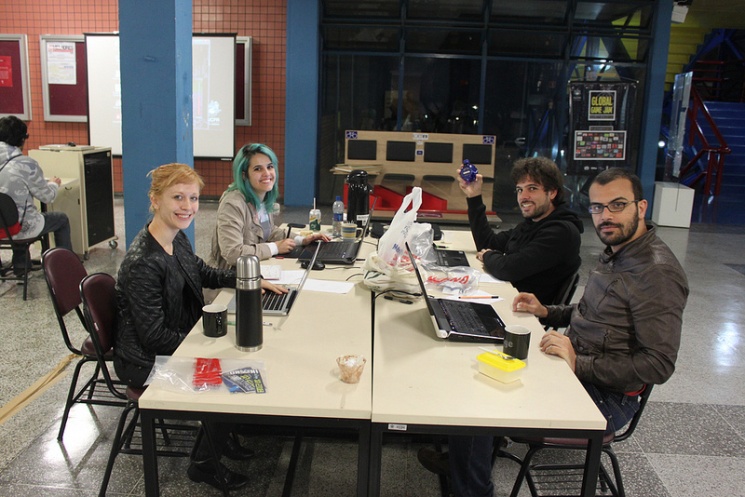 Restrições inspiram a criatividade!
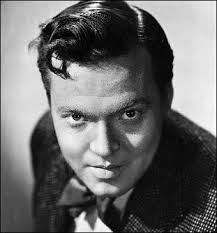 The enemy of art is the absence of limitations
Orson Welles
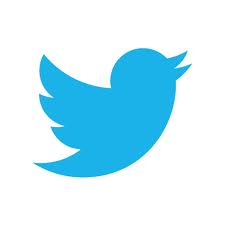 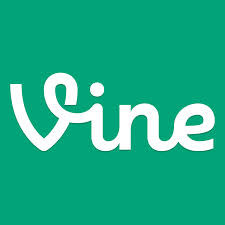 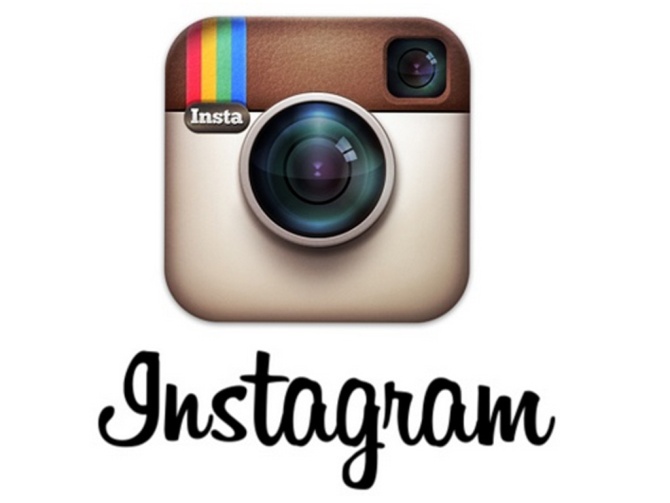 O que faz de um jogo um jogo?
[Speaker Notes: Esta seção (slides 12 a 29) é baseada em apresentação de 
Artur Mittelbach]
Estrutura Básica: MDAMecânica, Dinâmica, estética
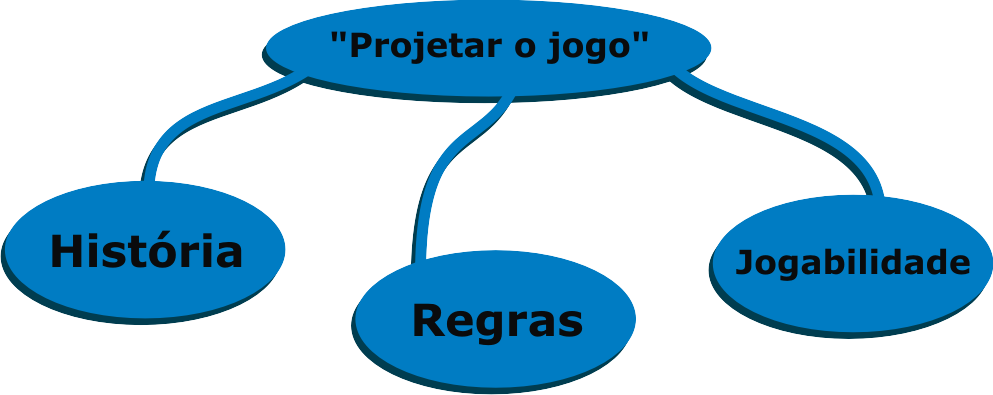 [Speaker Notes: Algumas pessoas também usam “Mecânica, Dinâmica, Estética”Ver o modelo MDA de Robin Hunicke, Marc LeBlanc, Robert Zubekhttp://www.cs.northwestern.edu/~hunicke/MDA.pdf]
Jogo é mais do que apenas o núcleo!
Modelo de Produção de um jogo
Projeto de Game Design de um jogo
Pre-Produção/
go-no-go
Idéia
Balanceamento
Fechamento
Conceito
Implementação
BugKilling
Detalhamento
Prototipagem
Projeto de Game Design de um jogo durante uma Jam
go-no-go
Balanceamento
Idéia
Fechamento
BugKilling
Conceito
Detalhamento +
implementação
Elementos formais de um jogo
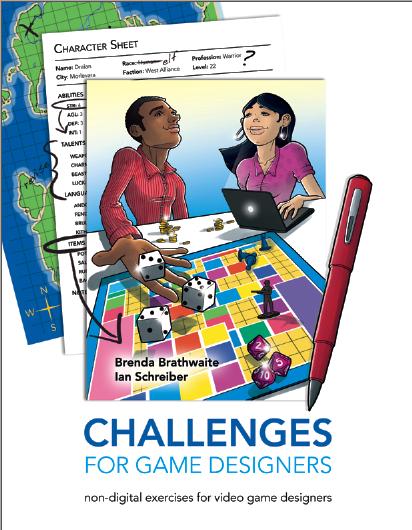 Jogadores;
Objetivos;
Regras (mecânicas);
Recurso (e gerenciamento deles);
Estado do jogo;
Informação;
Sequenciamento;
Interação dos jogadores;
Tema (narrativa, historia de fundo, etc.).
[Speaker Notes: Mas já podemos levantar alguns pontos a serem considerados....]
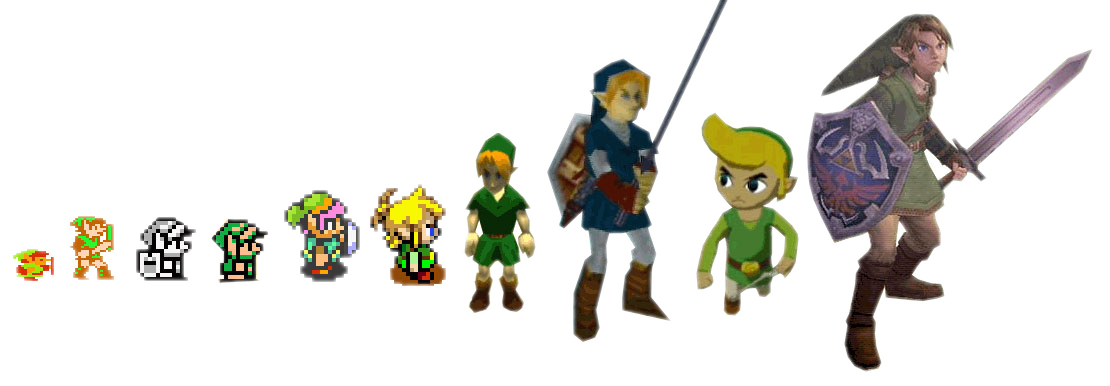 Links:
I Have No Words and I Must Design
http://www.costik.com/nowords2002.pdf
Formal Abstract Design Tools
http://www.gamasutra.com/view/feature/3357/formal_abstract_design_tools.php
Understanding Games 1-4
http://www.kongregate.com/games/pixelate/understanding-games-episode-1
Marc LeBlanc (The MDA guy)
Por que jogamos?8 tipos de diversão
Por que jogamos?Taxonomia de leBlanc
1. Sensação - O jogo como provocador direto de prazer estético.
2. Fantasia - O jogo como faz de conta capaz de criar uma situação ‘fora’ da realidade cotidiana do jogador, faz-de-conta.
3. Narrativa - O jogo como fonte de drama/história, seja ela embutida no jogo ou criada emergentemente durante a partida.
4. Desafio/Competição - O jogo como um percurso de obstáculos que coloca o jogador frente a frente com outros jogadores ou contra uma situação adversa específica.
[Speaker Notes: http://planetkodu.com/course/2010/03/15/mda-framework/
http://www.8kindsoffun.com/]
Por que jogamos?
5. Companheirismo - O jogo como uma rede social, amizade.
6. Descoberta - O jogo como um terreno inexplorado, apelando para o sentimento de curiosidade e exploração dos jogadores. 
7. Expressão - O jogo como forma de auto descoberta e expressão própria. Caixa de areia.
8. Submissão - O jogo como passatempo que demanda atenção ‘pelo bem do próprio jogo’. Deixar a realidade para trás, passatempo.
[Speaker Notes: http://planetkodu.com/course/2010/03/15/mda-framework/
http://www.8kindsoffun.com/]
Lewis Pulsipher - gamecareerguide
De onde vem a ideia para um jogo?
Criando a ideia de um jogo
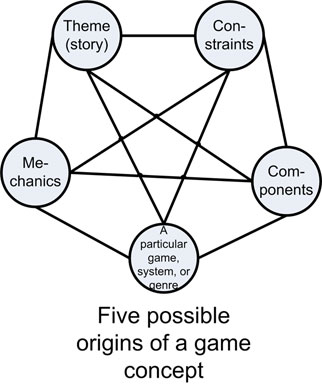 Tema (história, título, imagem);
Mecânica;
Um jogo em particular, sistema, ou genero (+ seguro em jam!);
Componentes;
Restrições.
[Speaker Notes: http://www.gamecareerguide.com/features/662/idea_.php]
Muletas mentais para suas ideias
Técnicas para criar idéias
“Mas a minha ideia é genial!!”
As primeiras ideias geralmente são mais obvias, se permita ter várias, depois escolha a mais adequada;
E, se a primeira realmente for a melhor, parabéns, agora você tem mais certeza que ela é a certa;
Em jams, jogue fora suas 5 primeiras ideias!
Mapa mental
[Speaker Notes: Ajuda a representar TUDO que você consegue associar ao tema central de forma que todos participantes da equipe tenham o mesmo panorama geral sobre o tema.  Depois disso cada participante pode pensar em que ‘faceta’ do tema usar para criar seu jogo.https://www.youtube.com/watch?v=uCR6T1aGiK4    -> vídeo sobre como fazer um mapa mental]
Método 635
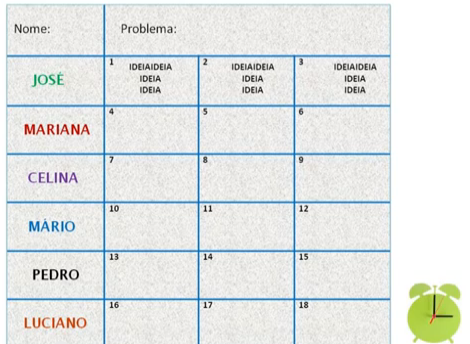 6 pessoas, 3 idéias, 5 minutos, passa para o próximo;
É uma espécie de brainstorm escrito;
Uma forma estruturada de gerar ideias;
“e se ao invés de a gente ter 1 idéia para o jogo nós tivéssemos 48?!”
[Speaker Notes: 6 folhas de papel: 6 pessoas, 3 idéias, 5 minutos, vídeo sobre o método: https://www.youtube.com/watch?v=Zv-oPlY7xas]
Criação de jogos em uma minijam
Trabalho em grupo2 horas
Proposição do tema;
Divisão em equipes;
Escolha da ferramenta;
Brainstorming do jogo: sugere-se 20 minutos no máximo;
Formalização do conceito;
Registro: fotos, Chronolapse, Twitter, Facebook;
E o Tema é….NUVENS
Divisão em equipes e escolha das ferramentas
Equipes de 3 a 6 pessoas;
Preferencialmente equipe multidisciplinar;
Use a ferramenta / plataforma que você já conhece bem! 
Hoje ninguém vai aprender ferramenta nova;
Pode ser até PowerPoint, Scratch, tabuleiro!
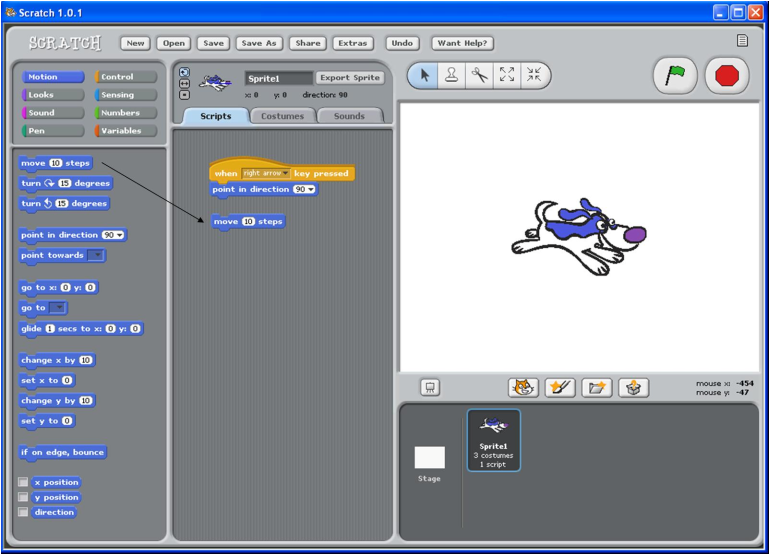 Brainstorming
Jogue fora as 5 primeiras idéias;
Use 635 ou associação livre;
Escopo bem pequeno!!!!
Definição do Conceito – modelo simplificado – ½ pág
Objetos controláveis e não-controláveis (PLAYER(S), INIMIGOS, CENÁRIO);
Ações possíveis (VERBO + OBJETO);
Recursos gerados e consumidos (VIDA, POWERUP);
Estado - Valores mensuráveis (escores, dinheiro, posição, escudo, etc);
Regras (SE – ENTÃO);
Progressão: evolução com a passagem do tempo (fases, dificuldade, fim de jogo, etc);
História simples;
Aparência do jogo.
Definição do Conceito – modelo simplificado – reflexões
Por que jogar este jogo, tipos de diversão inseridas no seu jogo? Remeter à taxonomia de LeBlanc;
Qual foi o ponto de partida de seu conceito de jogo? Ver Pulsipher.
Faça constantemente o teste do elevador!
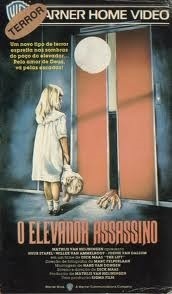 Explicar seu jogo em menos de 30 segundos
Sugestão forte:Partir de mecânica simples já existente e fazer pequenas modificações
Snakes & Ladders
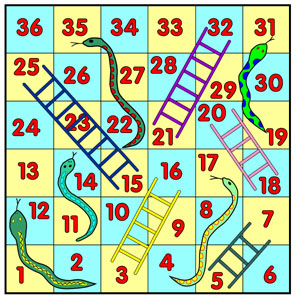 Pong
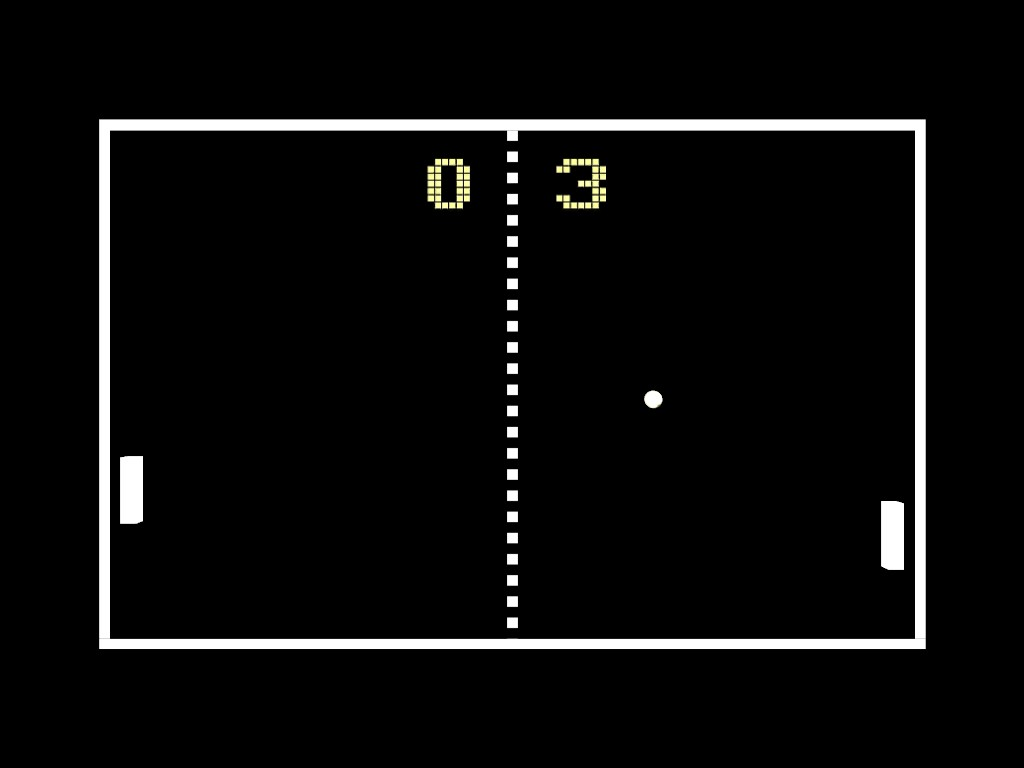 Jogo de travessiaFrogger
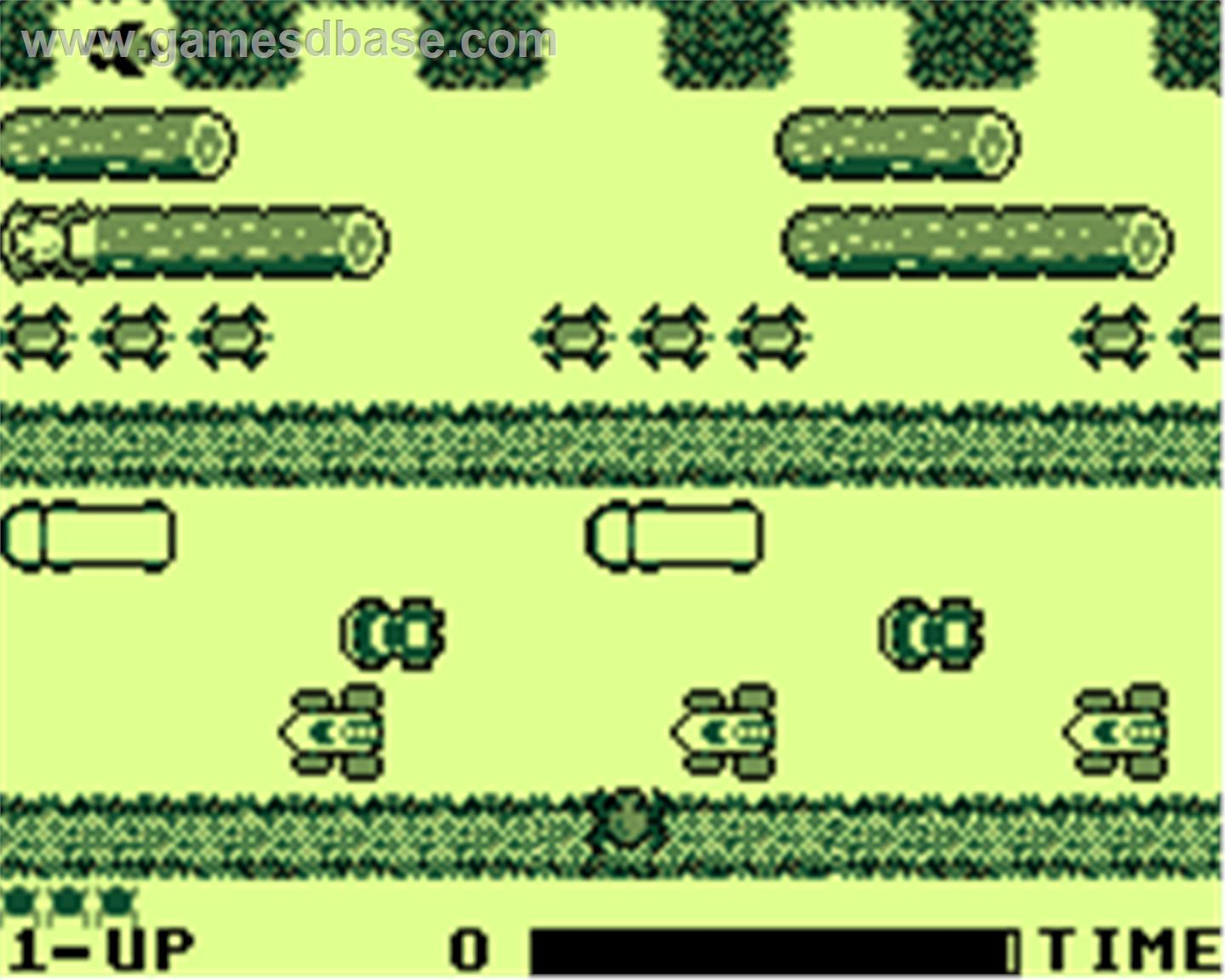 Jogo de tiroAsteroids
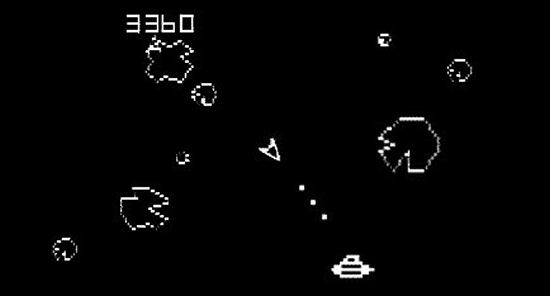 Jogo de perseguição / fugaDeath Race
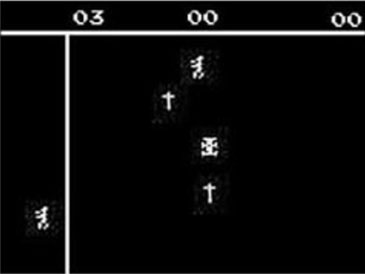 Pega moedasKaboom
Exemplo: http://scratch.mit.edu/projects/3166521/
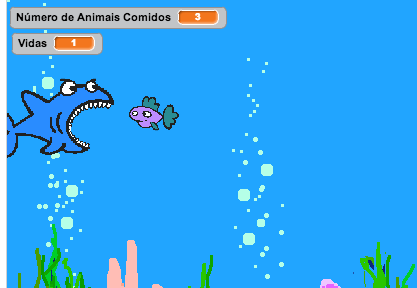 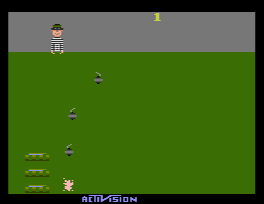 Quiz
História interativa
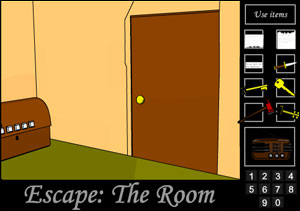 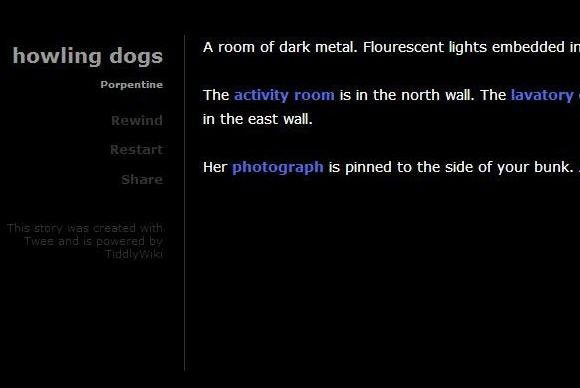 Bom trabalho!
Faça o registro completo!
Não esqueça dos itens fora do núcleo!
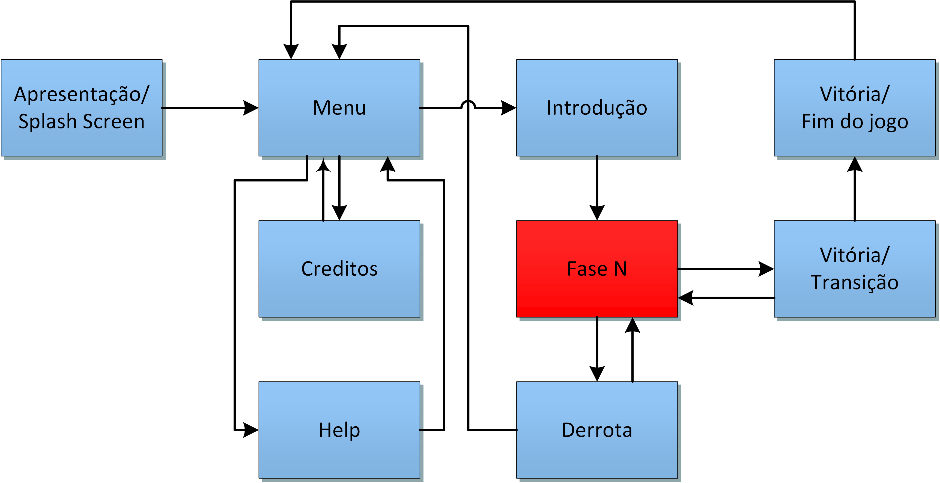 Balanceamento
Difícil de fazer hoje!
Mas vamos pelo menos fazer o play test!
Saia para jogar os jogos das outras equipes e dar feedback.
Apresentação
3 minutos para cada equipe;
Explique seu jogo.
Resultados(atualizado após o evento)
21 participantes;
6 jogos desenvolvidos;
3 de tabuleiro;
3 jogos digitais (Java, Construct 2, GameMaker);
Registro(atualizado após o evento)
http://www.brunocampagnolo.com/log/2013/07/06/microjam-fauusp
http://www.youtube.com/playlist?list=PLRE_rk3IOUextRBUkt6pLgBm0nizESjnl
http://www.flickr.com/photos/bcpbcp/sets/72157634479703062
Nos próximos slides algumas fotos selecionadas, videos sobre os jogos no link acima.
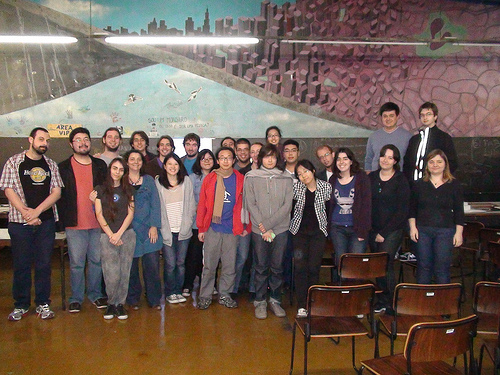 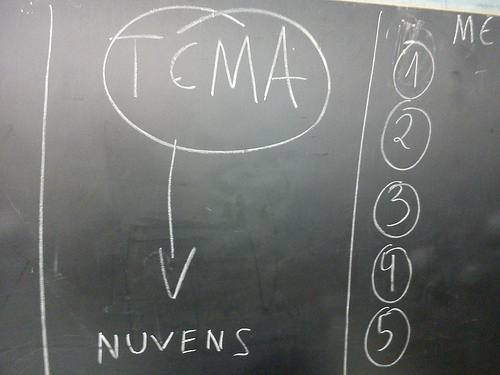 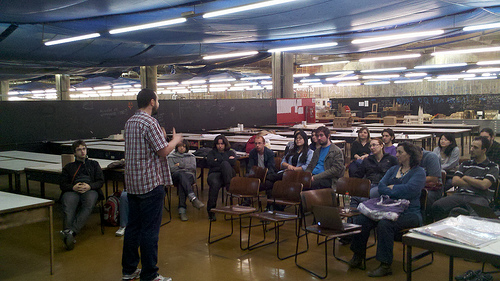 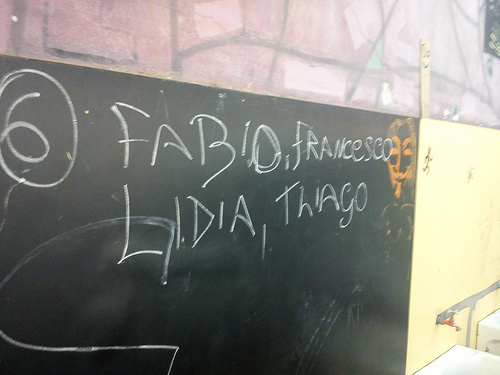 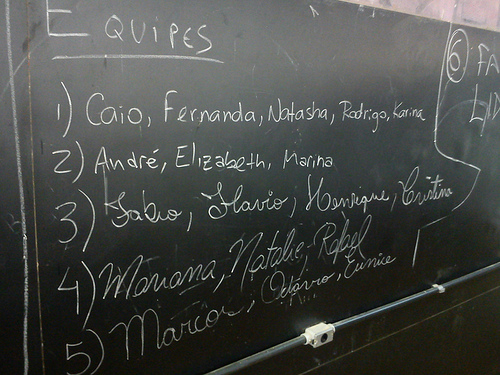 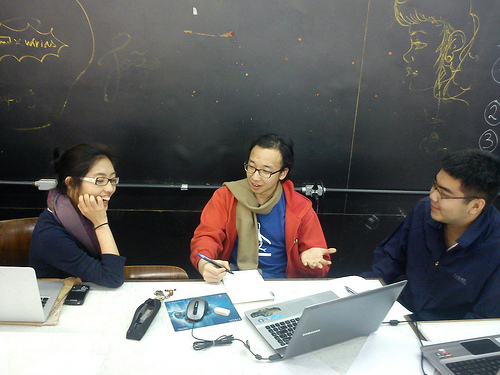 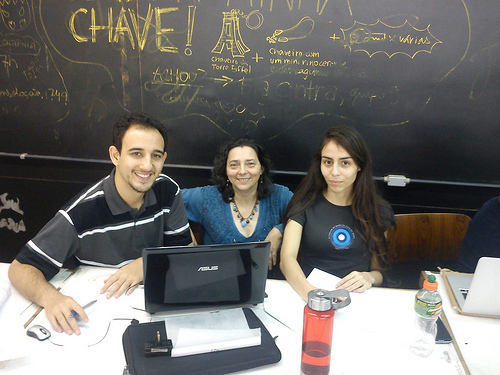 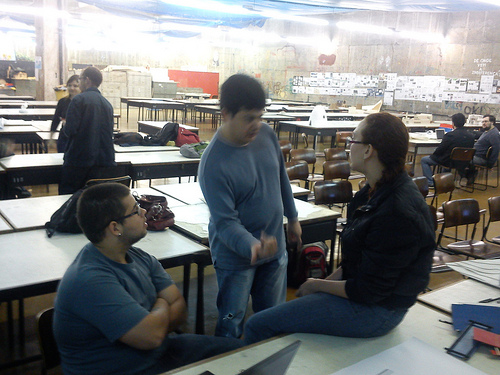 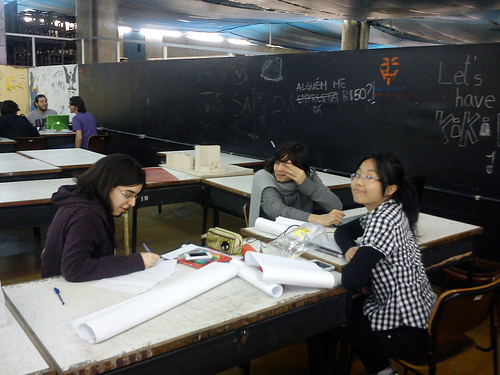 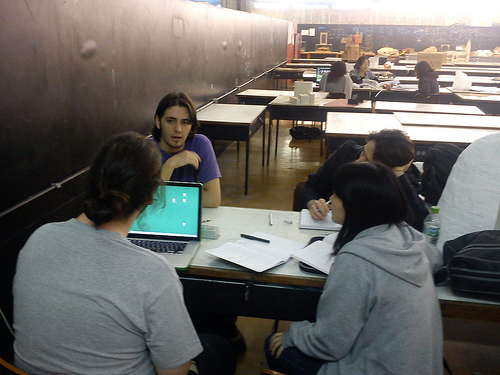 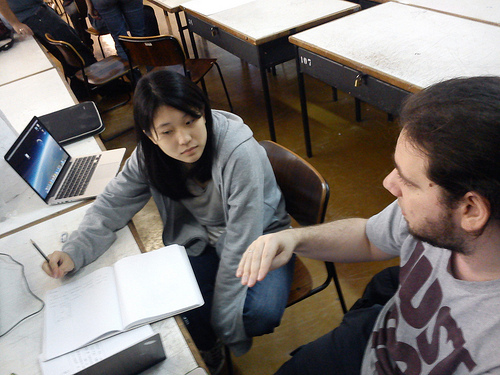 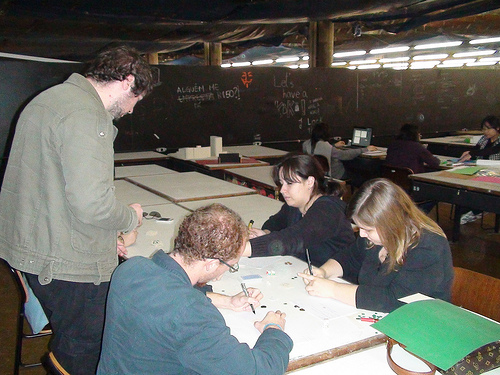 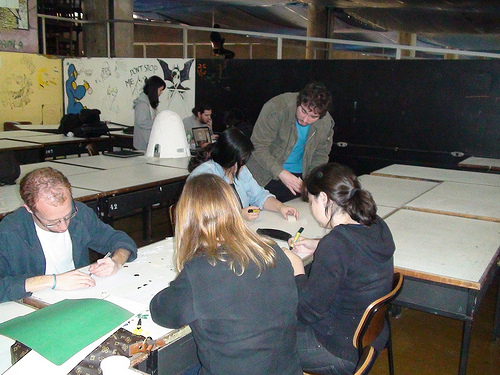 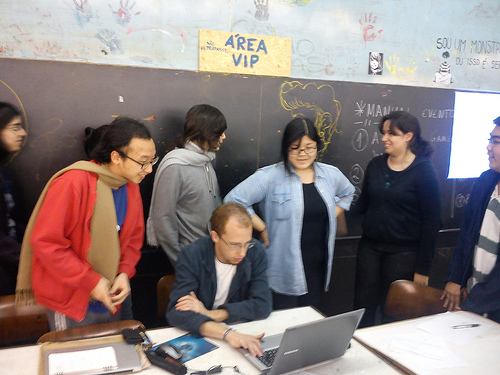 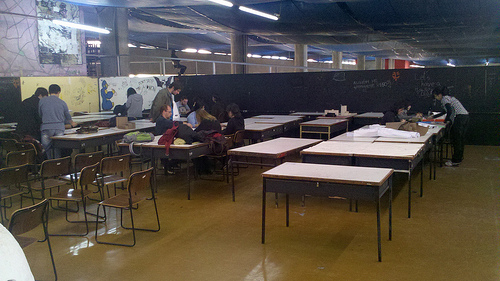 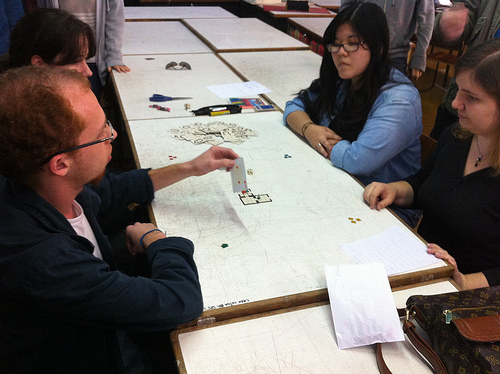 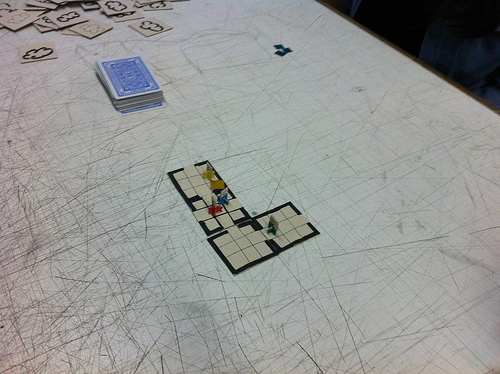 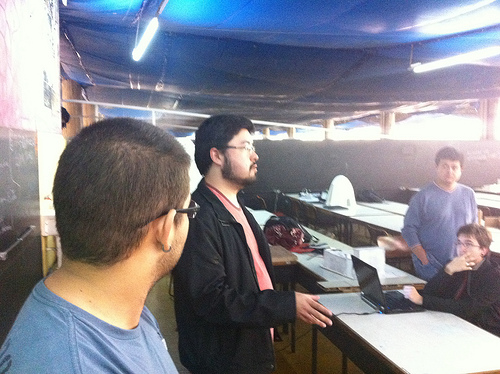 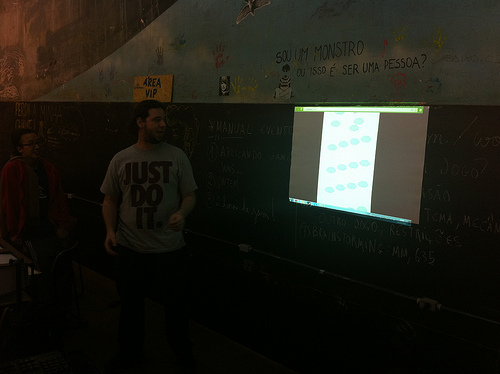 Obrigado!
Divirta-se!
Participe de uma jam de mais tempo, não é só para iniciados!
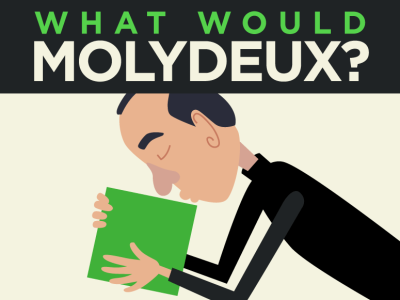 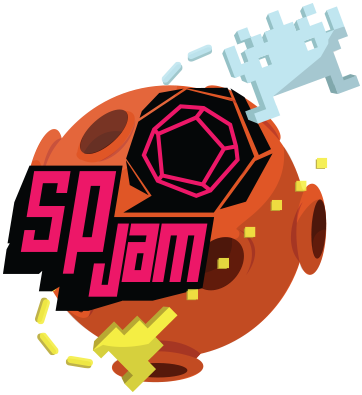 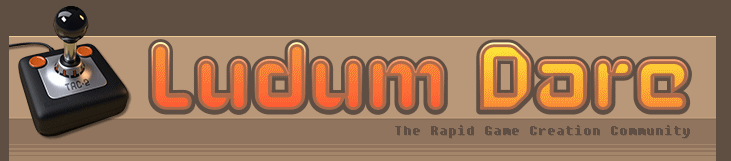 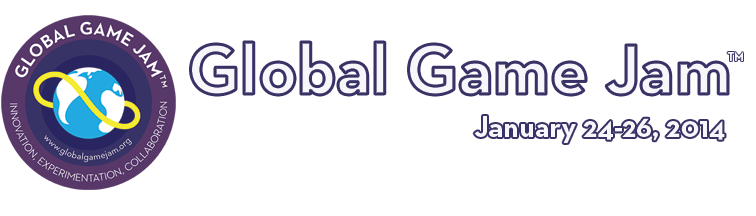 bruno@globalgamejam.org
brunodepaula@gmail.com
http://www.brunocampagnolo.com/
@bcp / @ggjpucpr
Bruno Campagnolo de Paula
http://ggjcwb.com